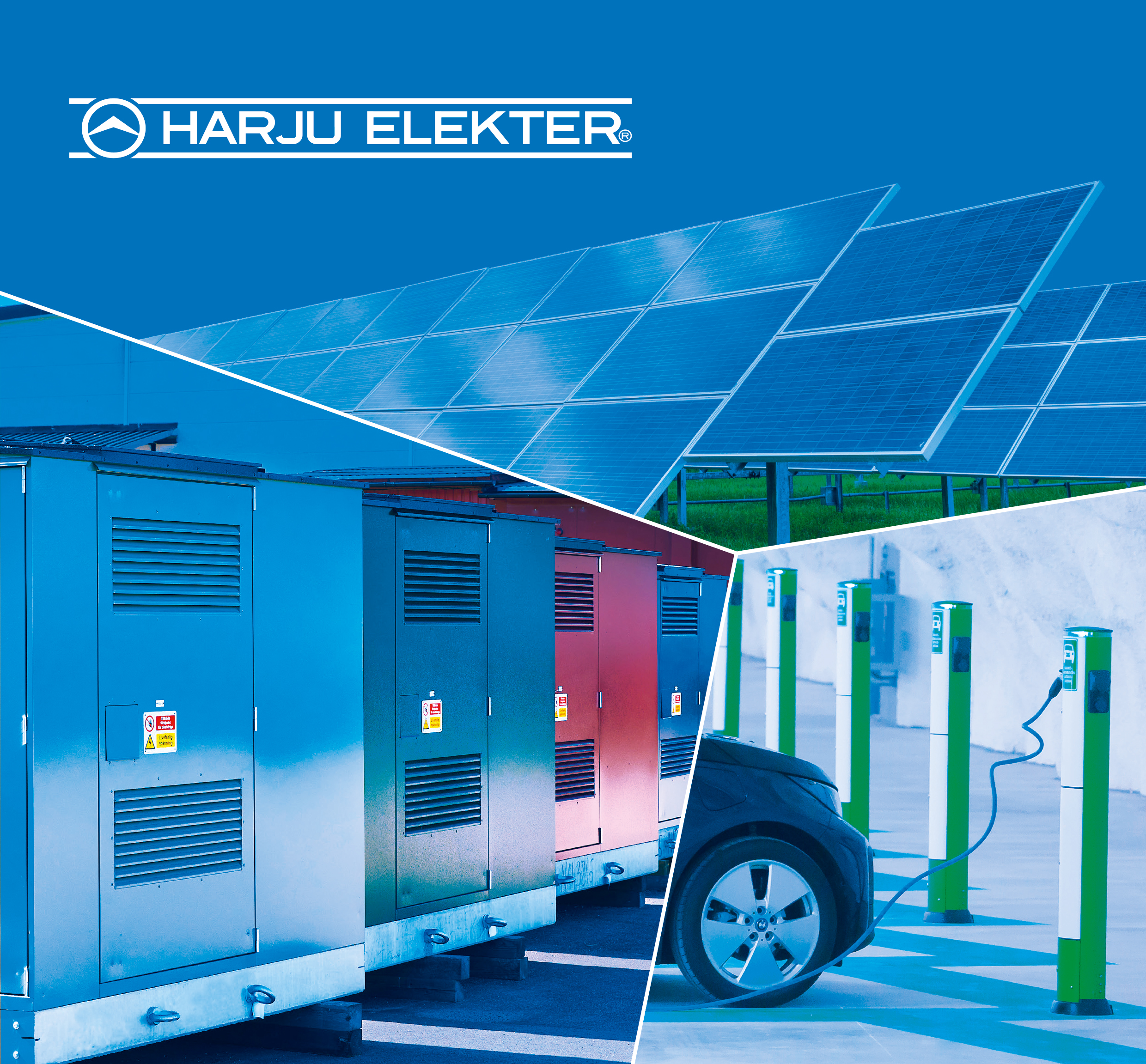 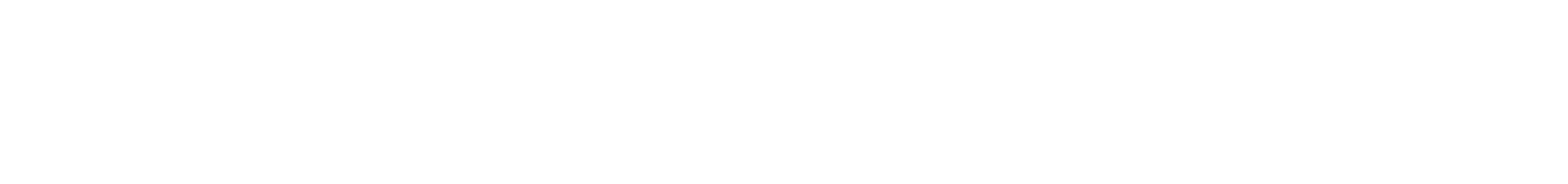 Harju Elekter Group
Q2 and 6M 2021
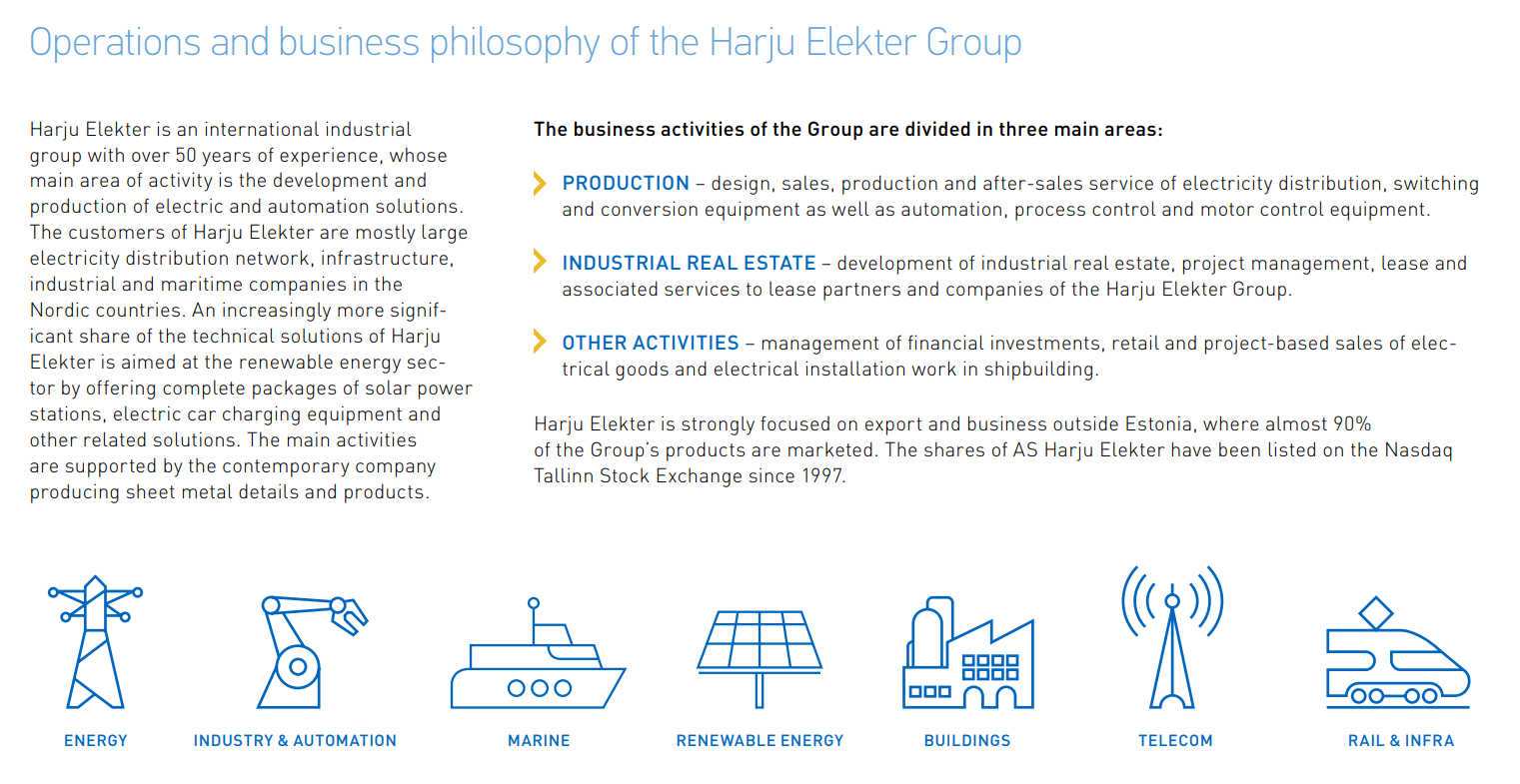 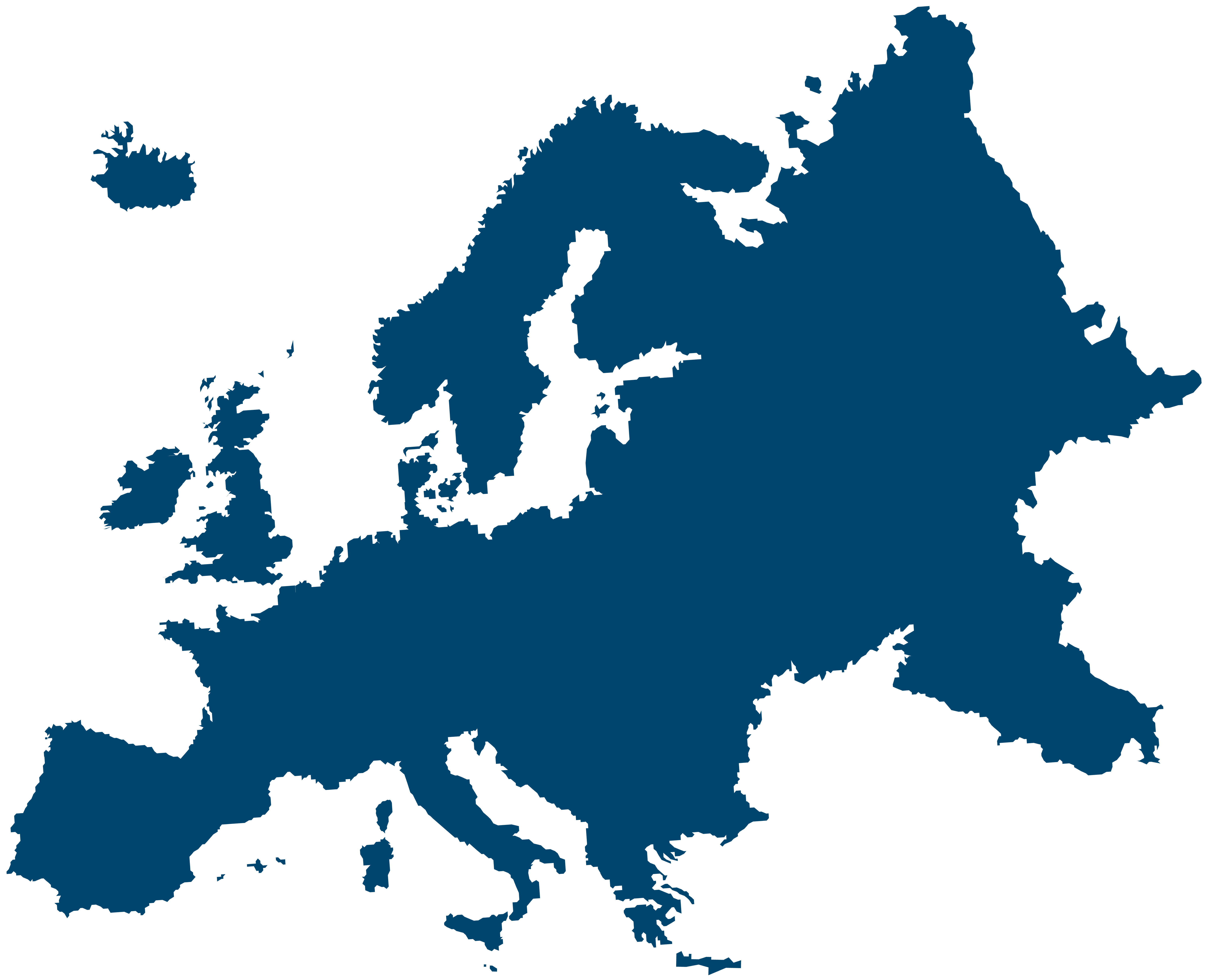 Harju Elekter Group
AS Harju Elekter Elektrotehnika
AS Harju Elekter Teletehnika
Energo Veritas OÜ (80.52%)
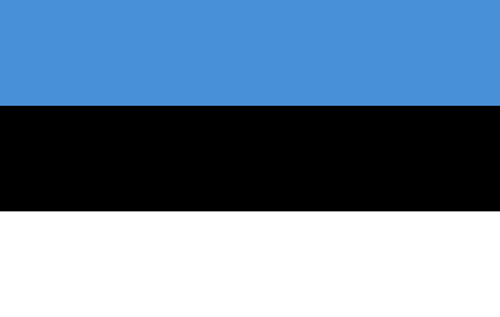 Harju Elekter Oy
Telesilta Oy
Harju Elekter Kiinteistöt Oy
AS Harju Elekter
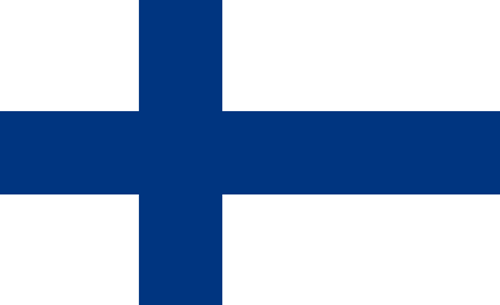 Harju Elekter AB

Harju Elekter Services AB
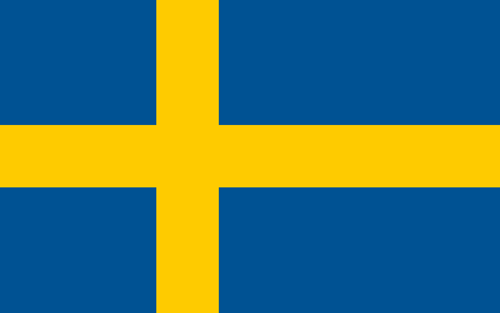 Harju Elekter UAB
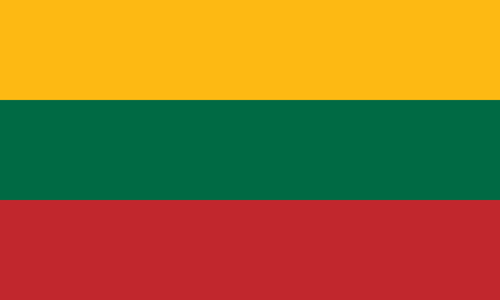 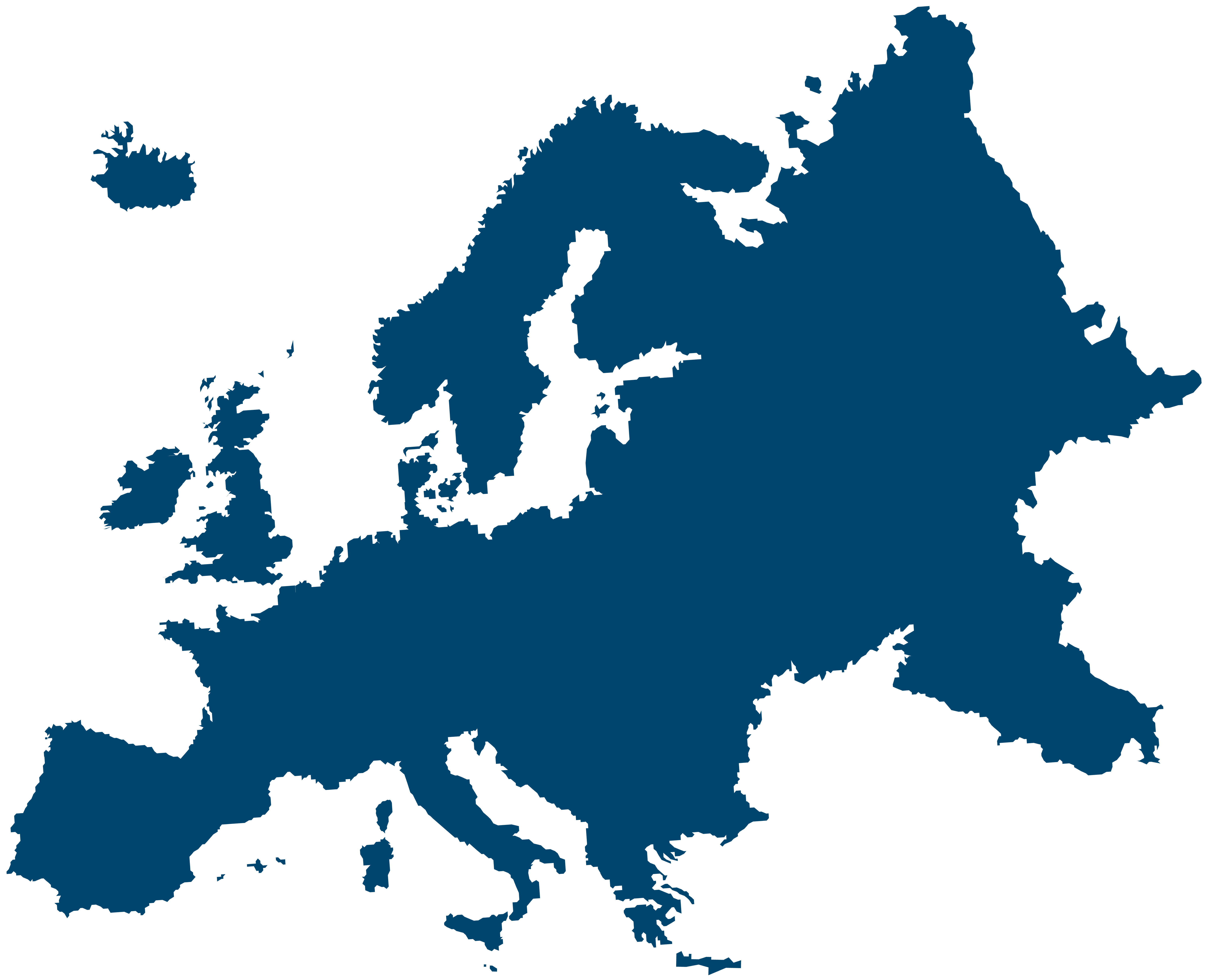 Harju Elekter Group
Strategic Investments:

OÜ Skeleton Technologies Group (7.22%)Developer and manufacturer of ultra-capacitors

SIA Energokomplekss (14%)MV/LV equipment sales organisation in Riga

IGL-Technologies Oy (5.5%)
Technology company developing parking and electric vehicles charging systems
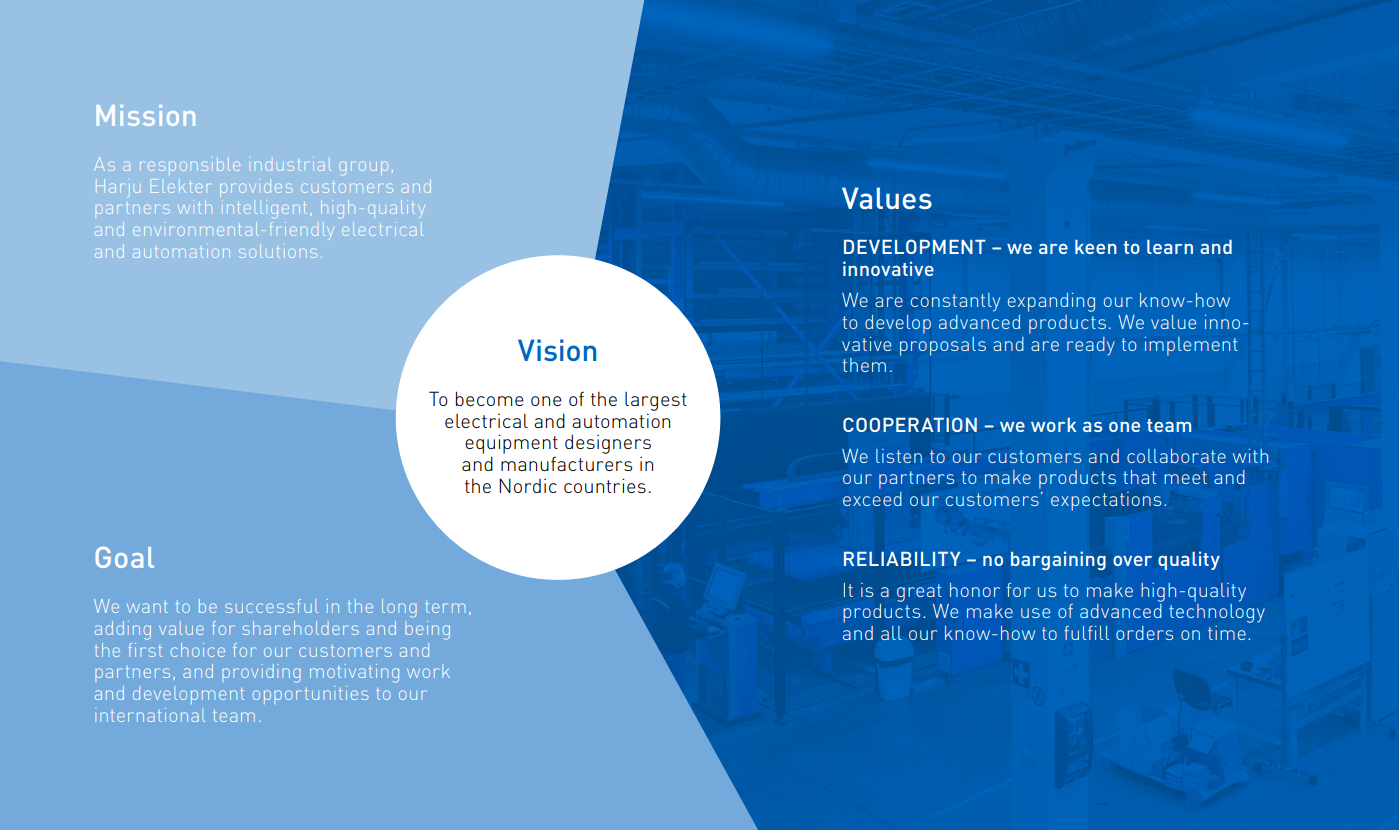 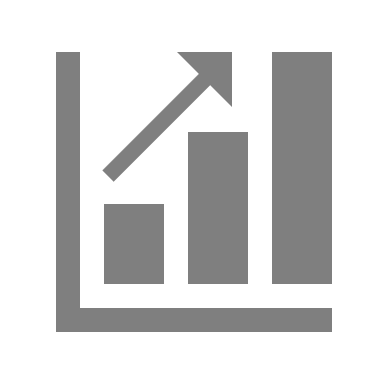 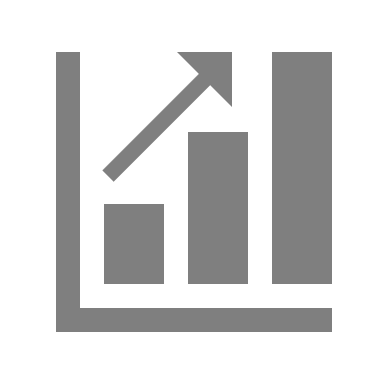 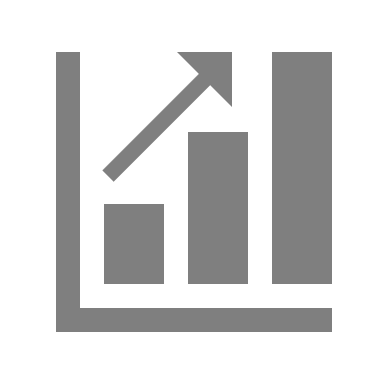 67.0 million
Revenue 
(6M 2020: 74.0)
1.2 million
EBIT
 (6M 2020: 3.2)
0.8 million
Net profit
 (6M 2020: 2.7)
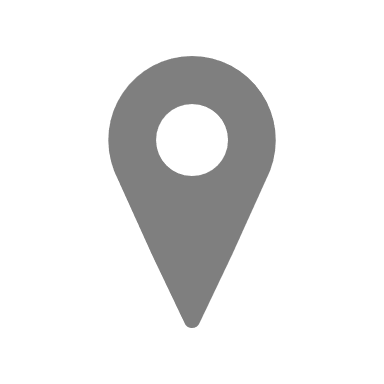 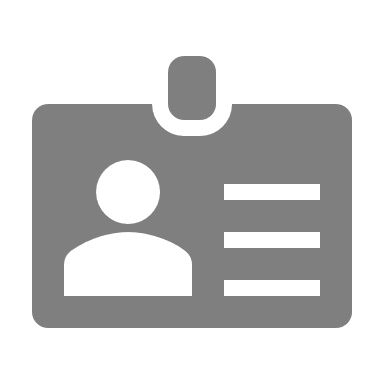 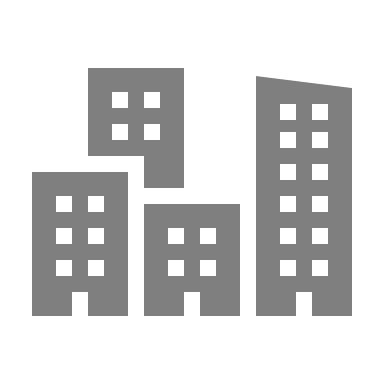 Harju Elekter Group in numbers(6 months 2021)
868
Employees
10
Companies
7
Industrial Real-Estate
in Estonia, Finland, Lithuania
Production
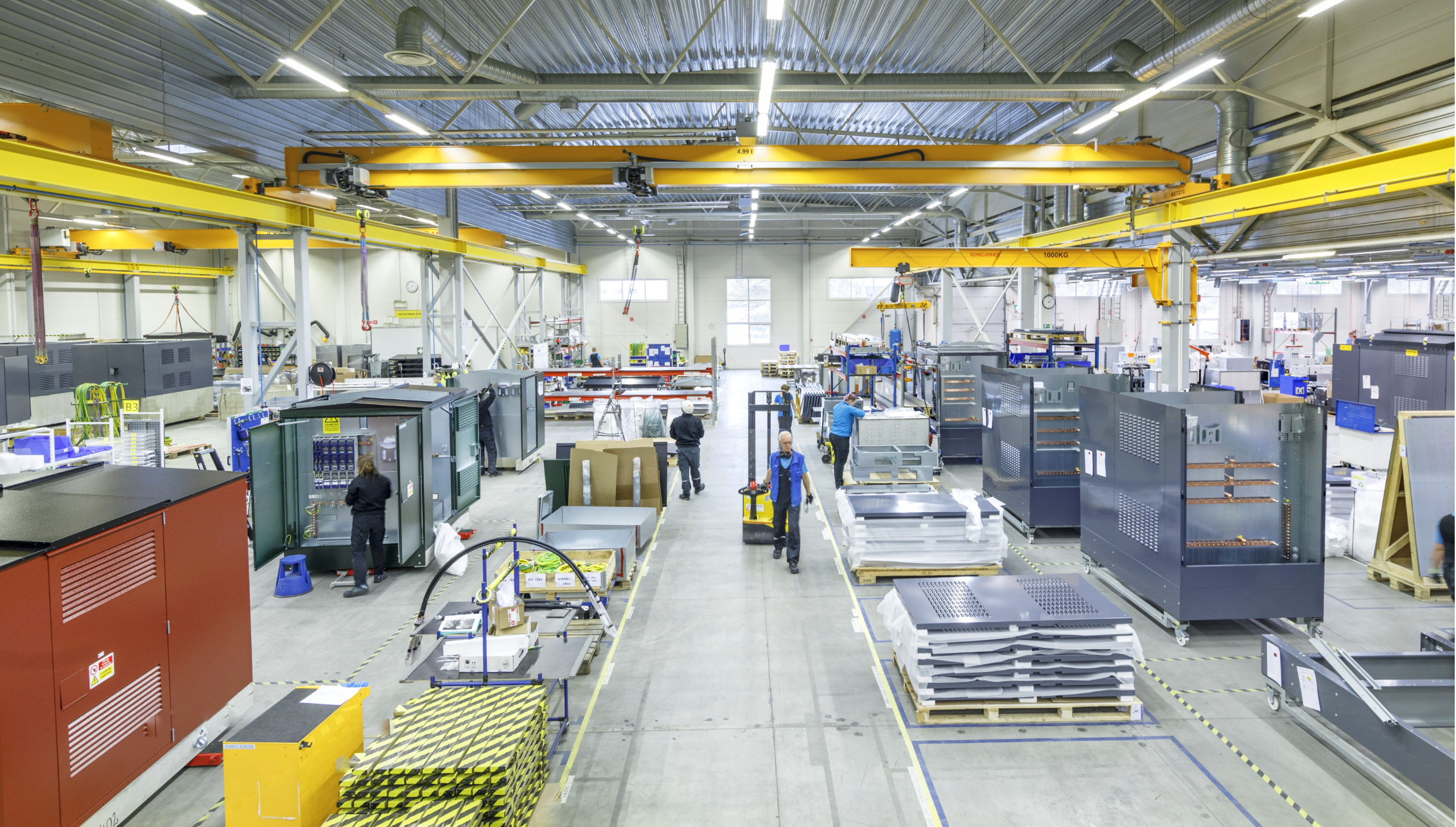 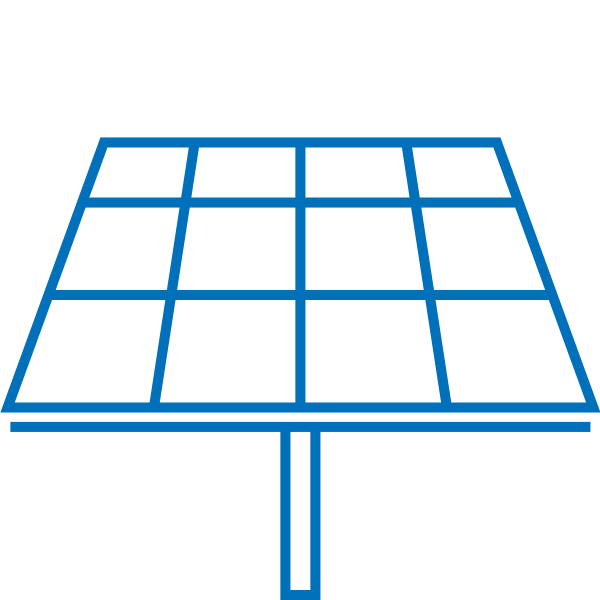 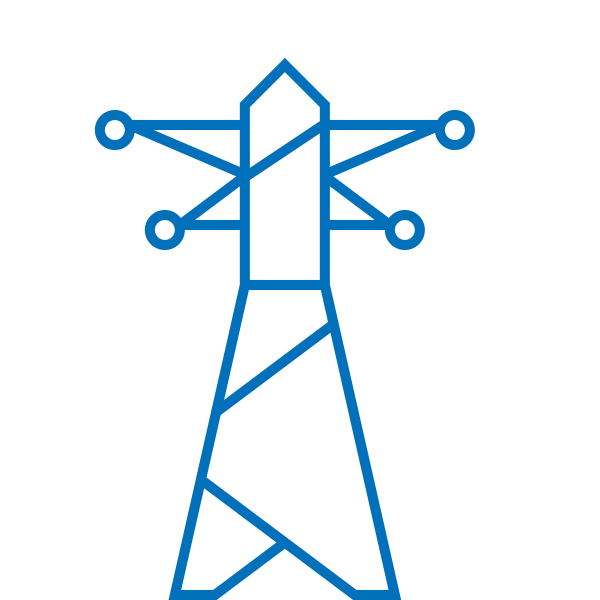 Renewable Energy
Energy
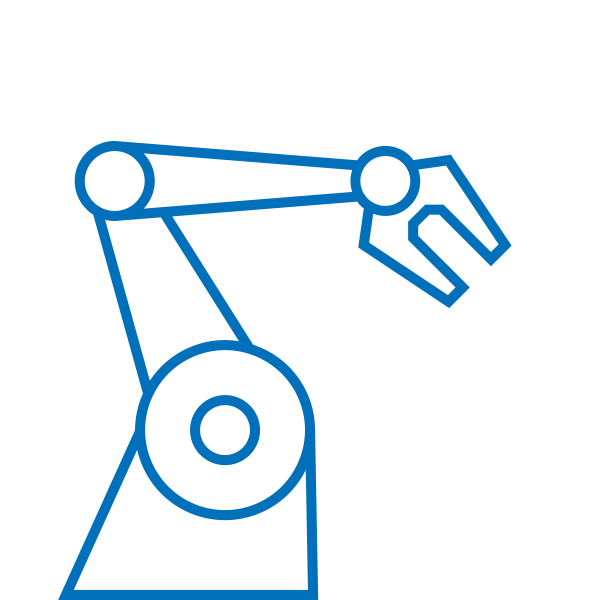 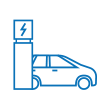 Our solutions are for
e-Mobility
Engineering and manufacturing
Industry & Automation
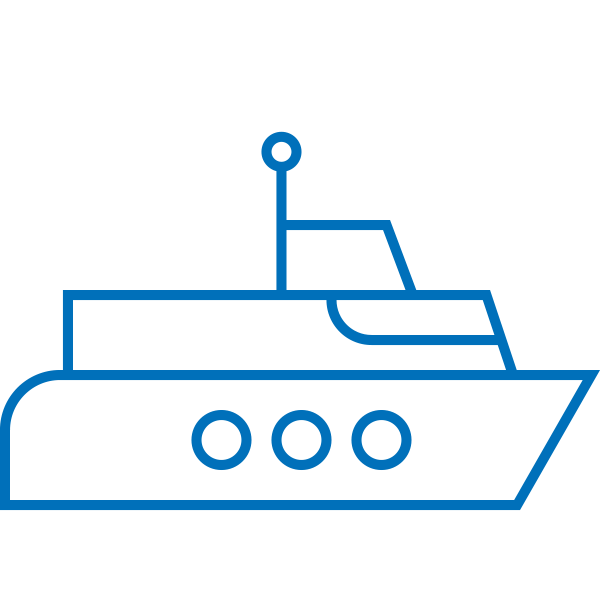 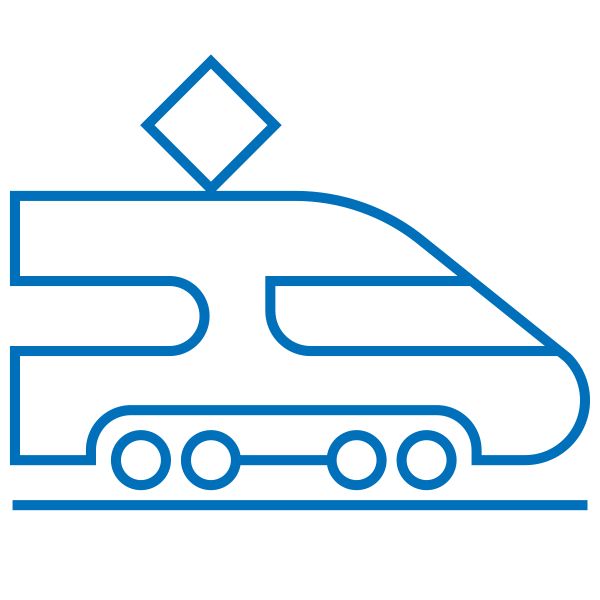 Marine
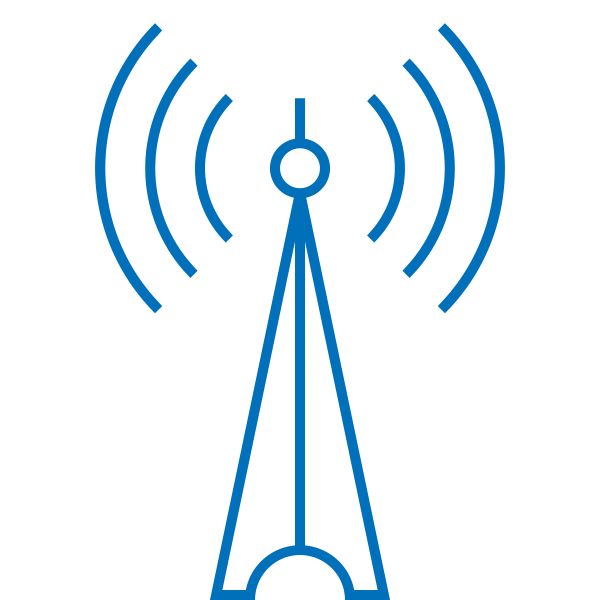 Rail & Infra
Communication
Our Customers
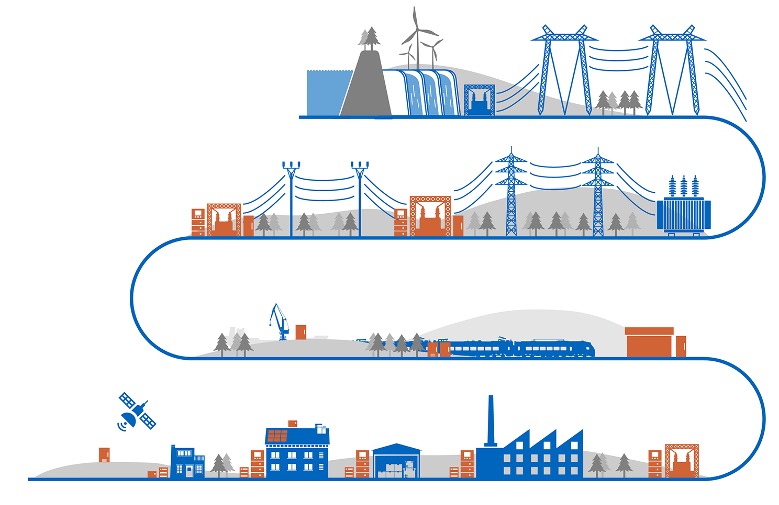 Electricity producers
Electricity transfer and distribution networks
Electricity consumers 
energy intensive industry, infrastructure, marine, households
Equipment for energy distribution sector
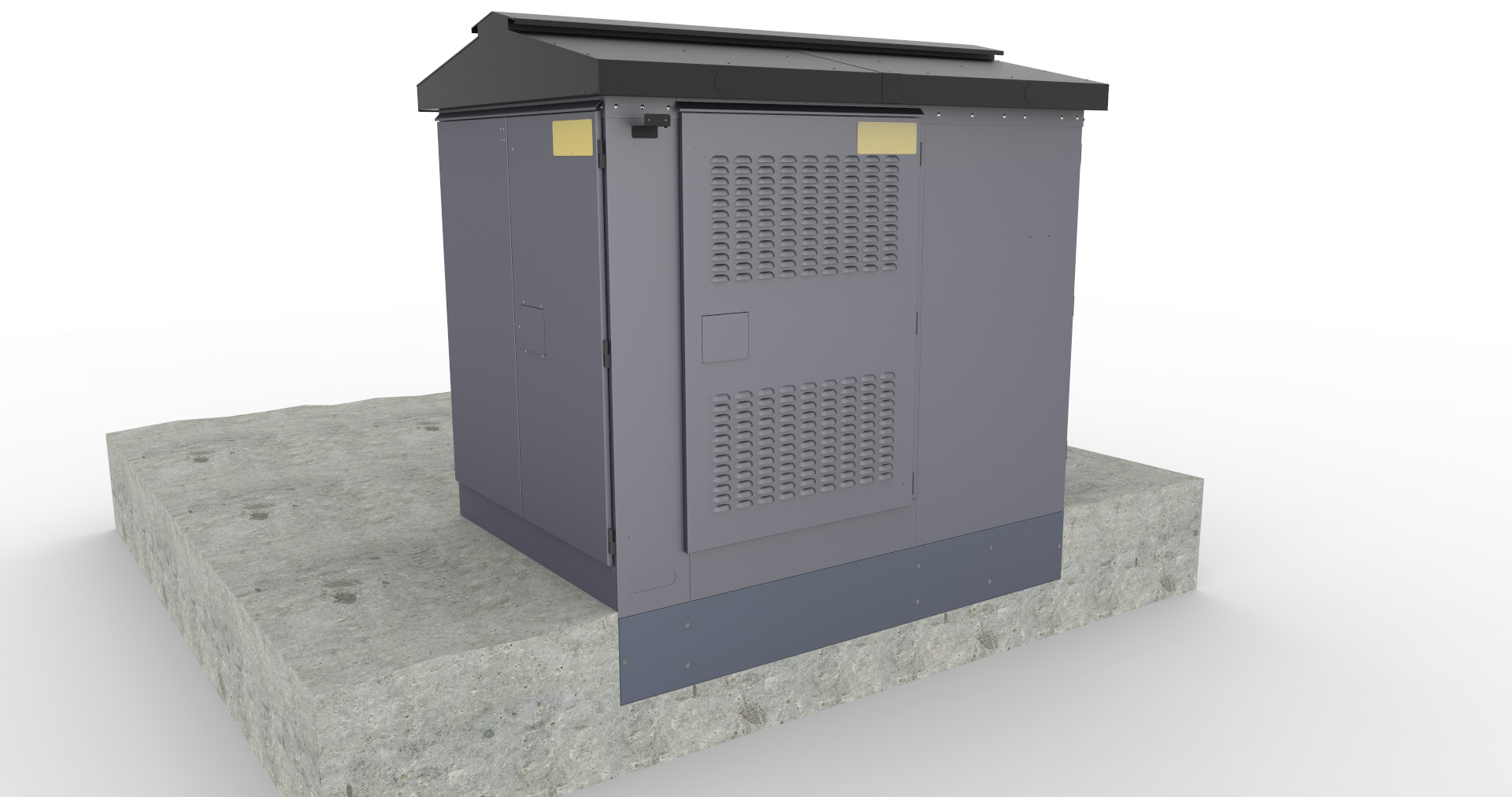 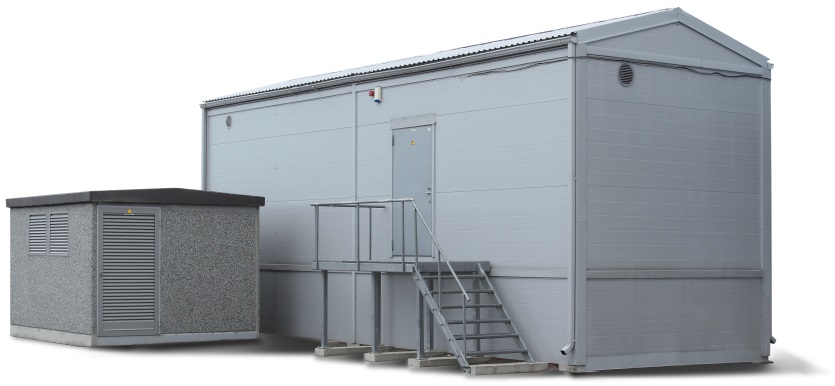 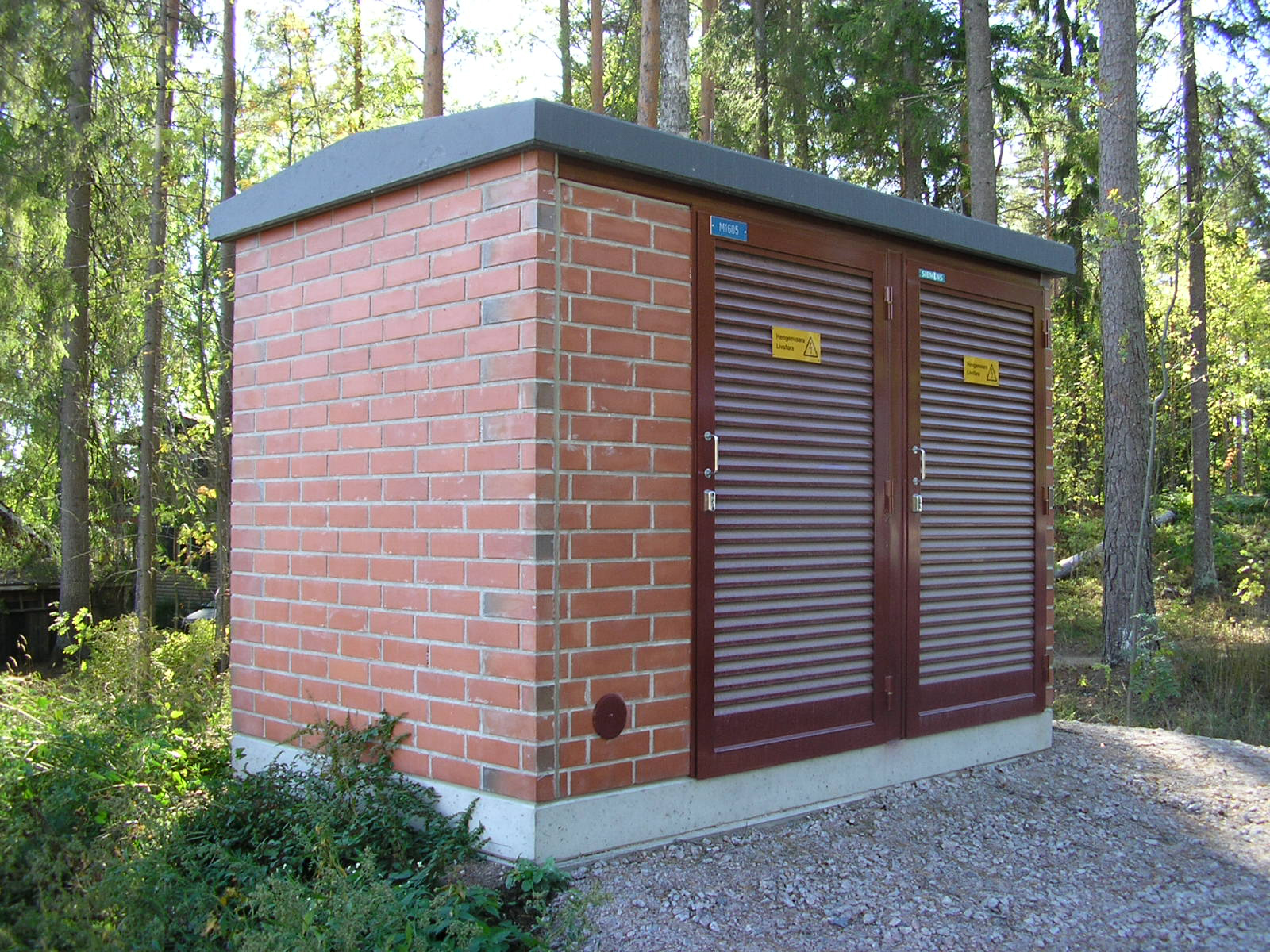 HEJA-HESA
Prefabricated MV Electric Centres & Energy Storages
HEKA - B
Prefabricated MV/LV Substations (CCS)
HEKA - M
Prefabricated MV/LV Substations (CCS)
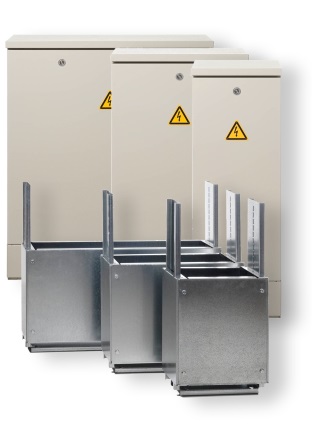 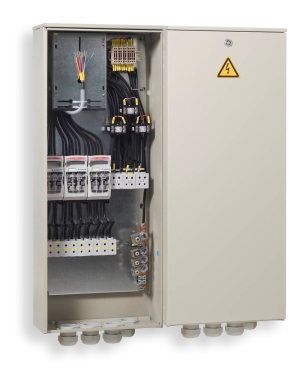 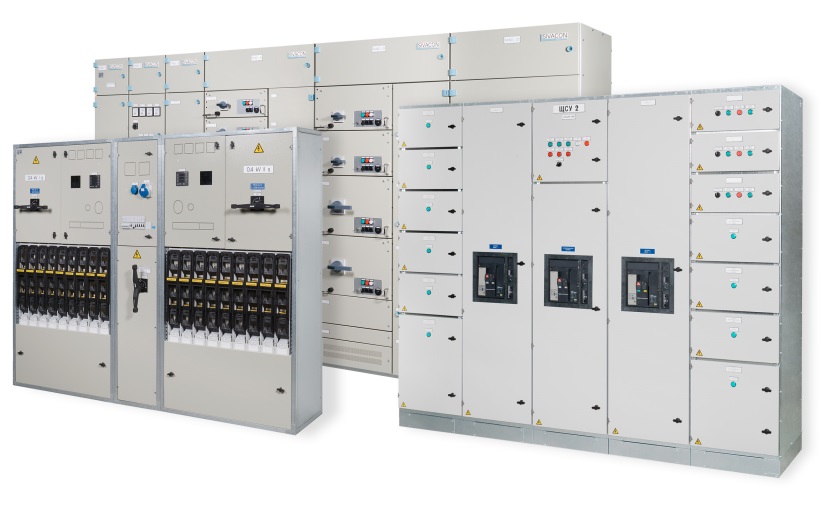 HETR
Cable Distribution Cabinets
HELK
Metering Cabinets
HEMP, 8HS, 8PU, 8PT
LV Power Distribution Boards
Equipment for industry sector
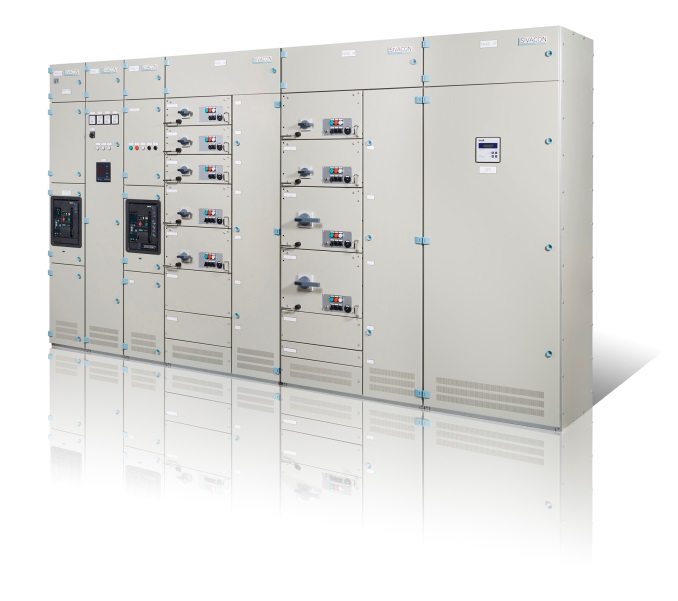 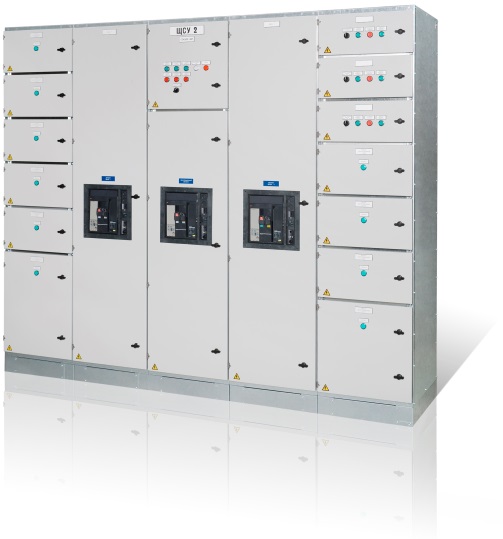 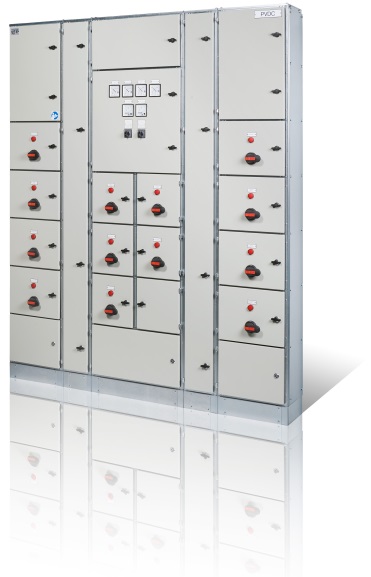 HE 8HR
Modular Switchgears
HE 8HS
Modular Switchgears
HE 8PT – Sivacon
Motor Control Centers
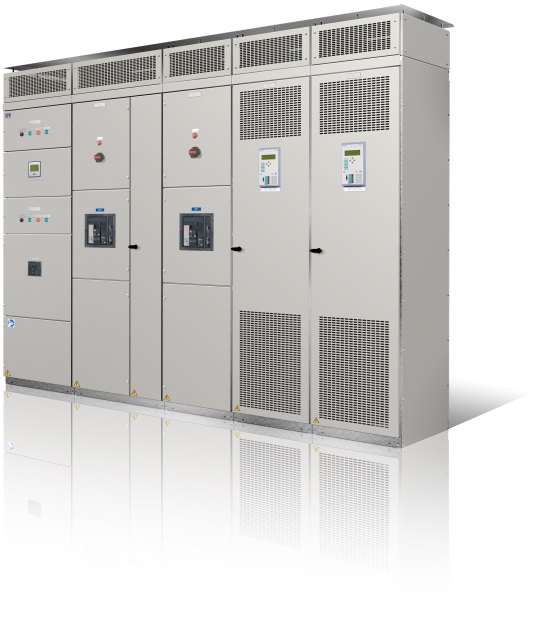 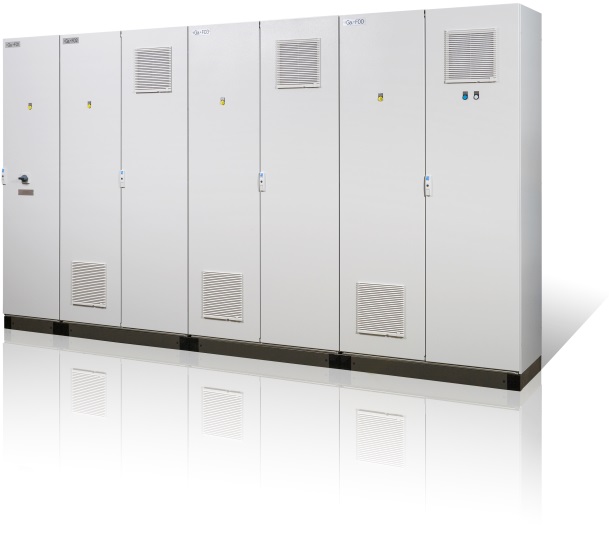 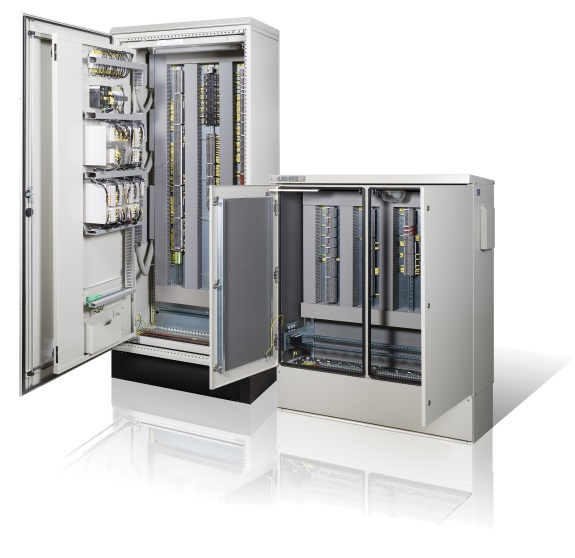 HERI
Automation & Drive Switchgears
HEVA 
Power Drive Centers
and special Switchgears
Equipment for building sector and infrastructure
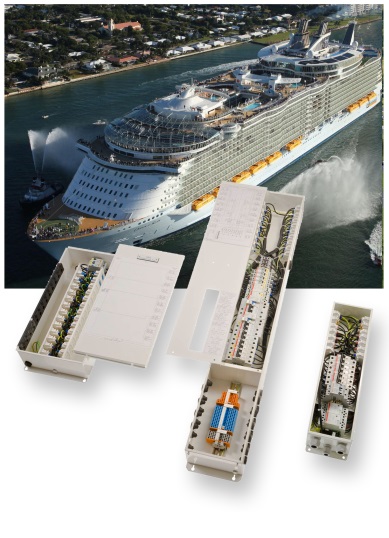 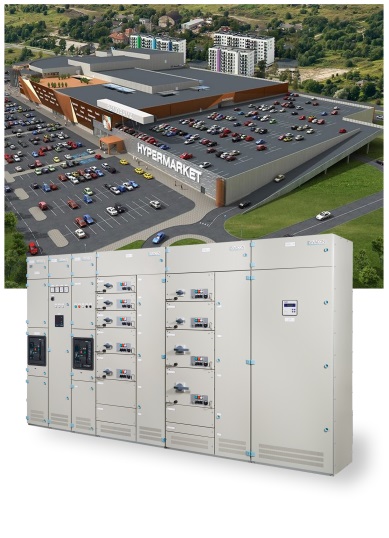 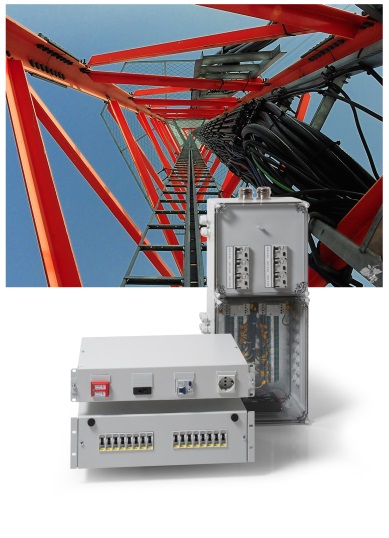 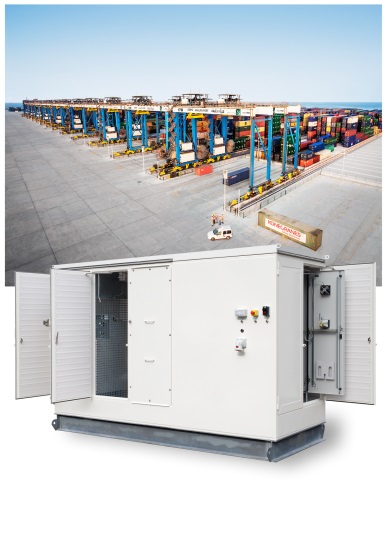 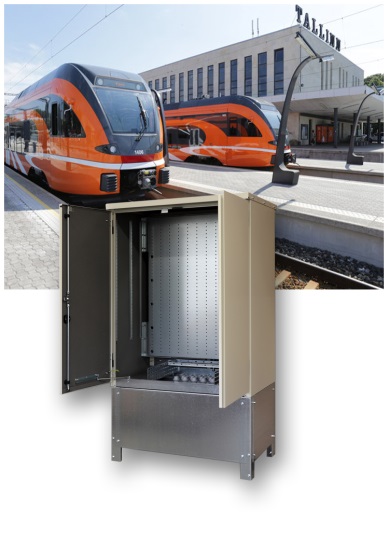 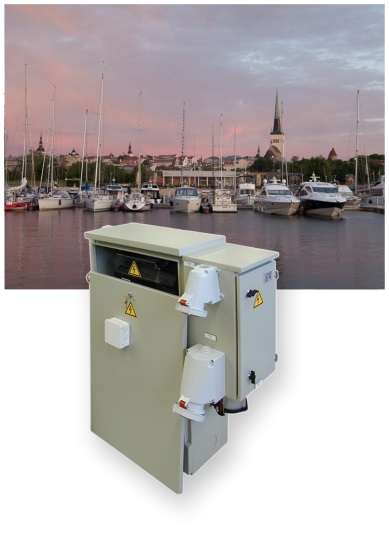 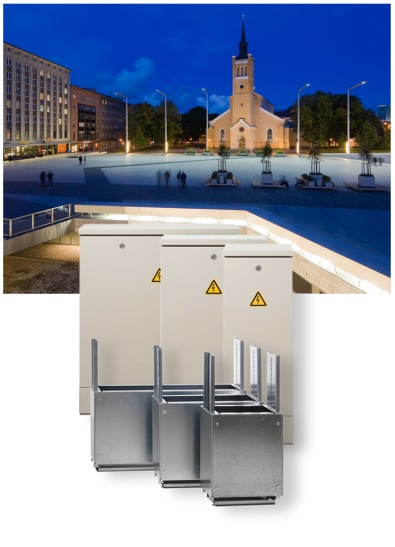 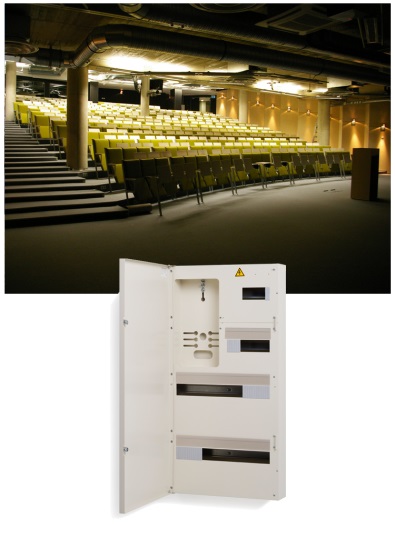 Customers and partners
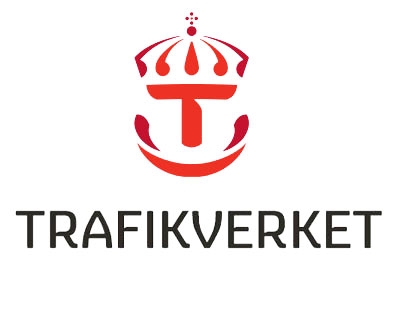 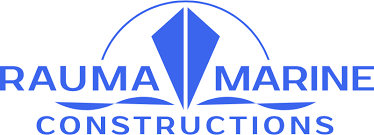 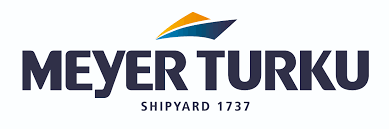 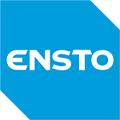 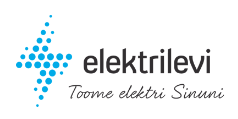 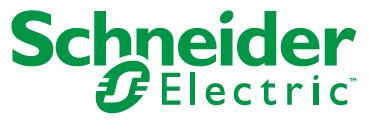 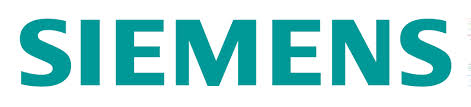 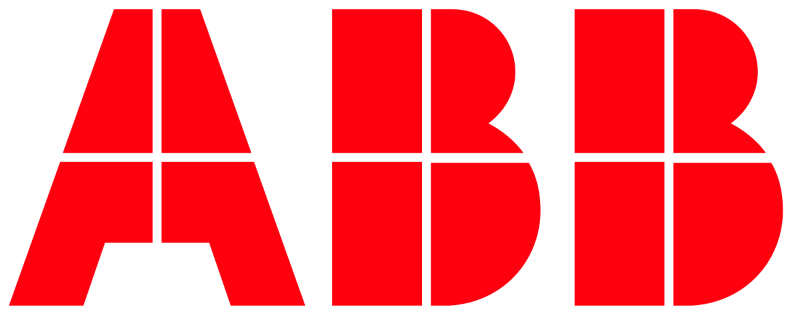 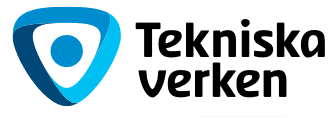 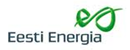 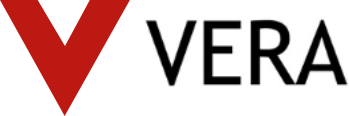 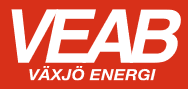 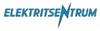 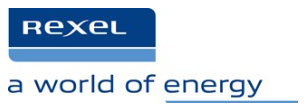 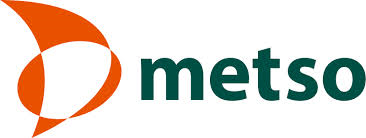 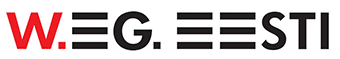 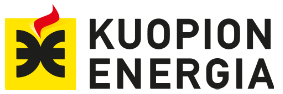 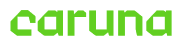 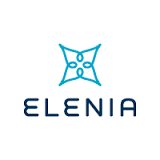 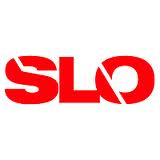 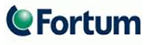 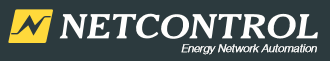 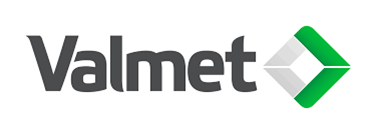 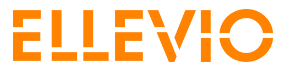 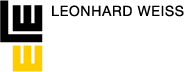 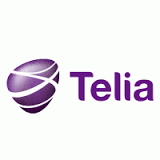 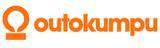 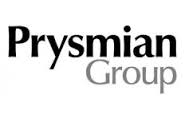 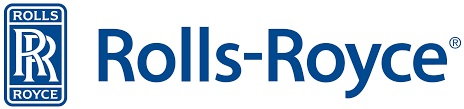 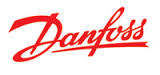 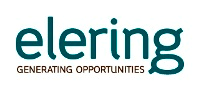 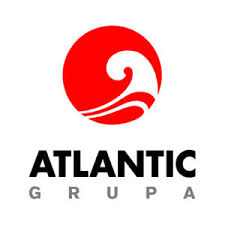 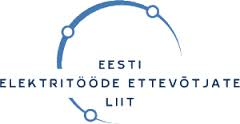 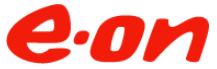 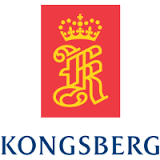 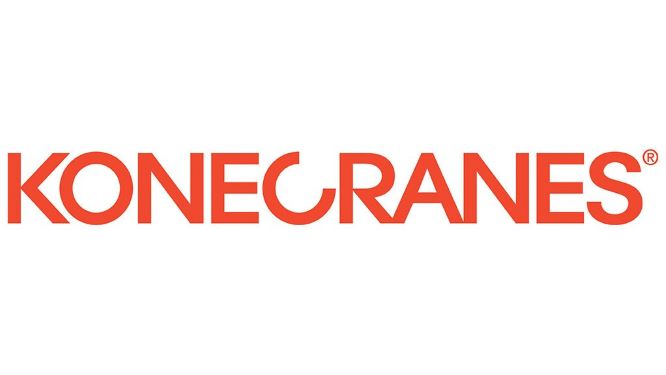 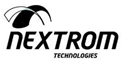 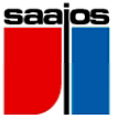 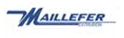 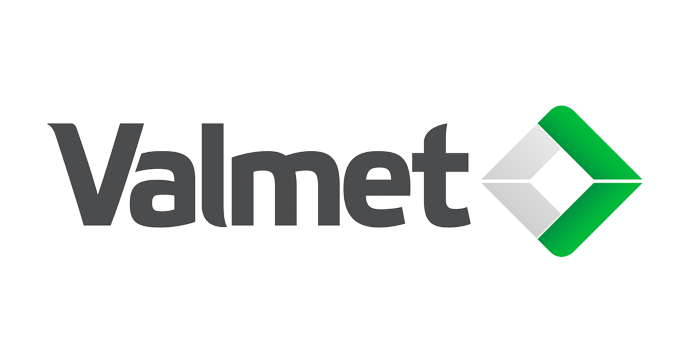 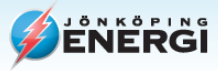 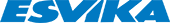 Real Estate
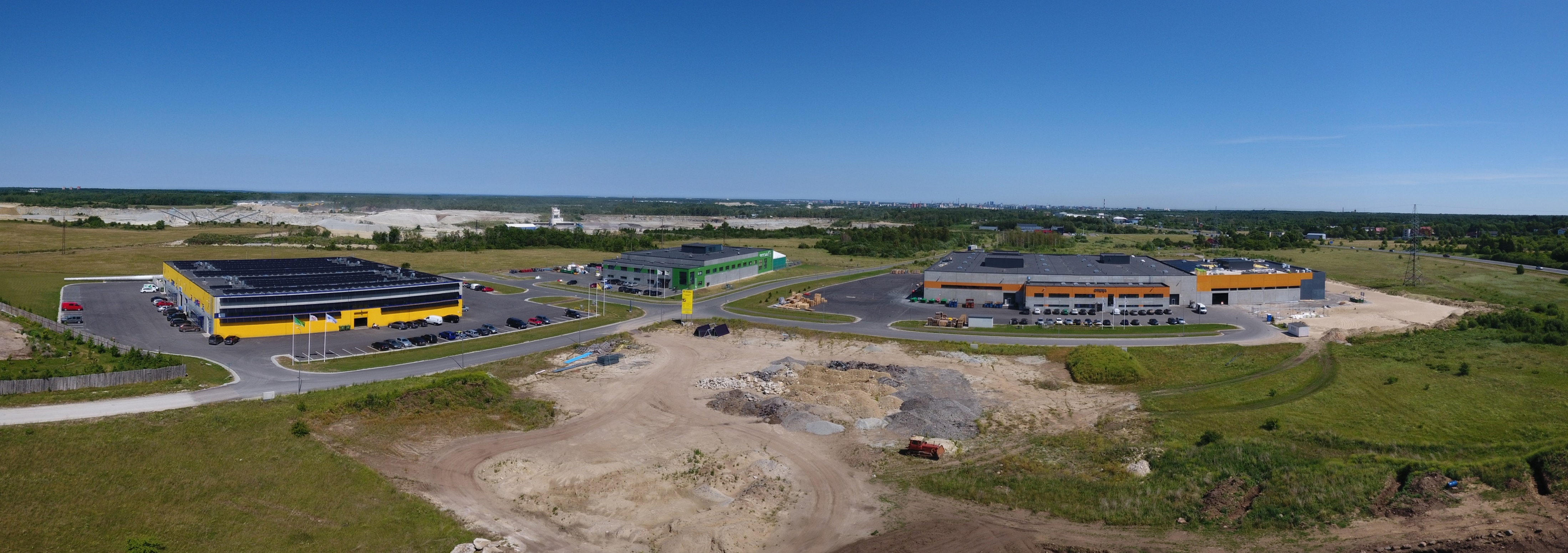 Real estate development and management
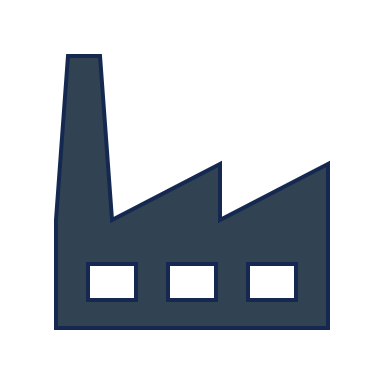 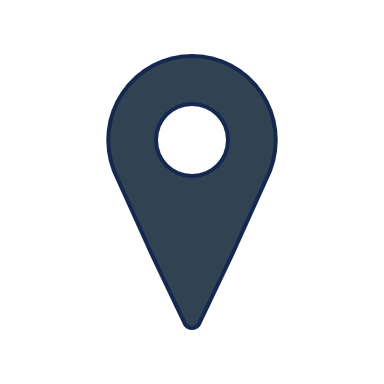 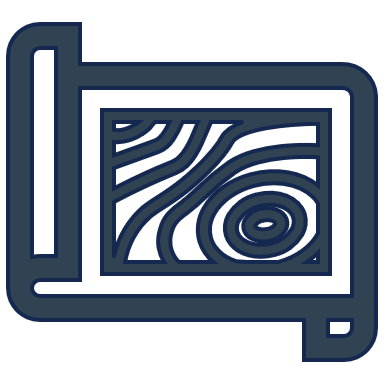 115,182 m2
75,23 ha
7
Properties
Industrial parks in Estonia, Finland, Lithuania
Production, office, and ware-house premises
Financial Indicators
Q2 2021 Key Indicatorsmln eurot
67.0 million
Revenue
6M 2021
EUR ‘000
7,983
Shareholders
(30.06.2021)
Share price in Stock Exchange Nasdaq Tallinn
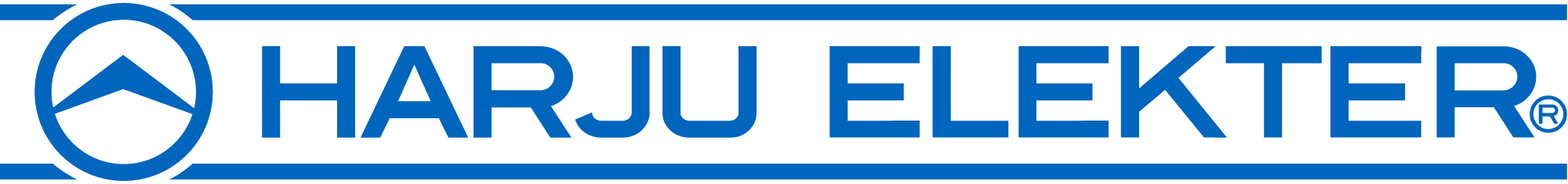 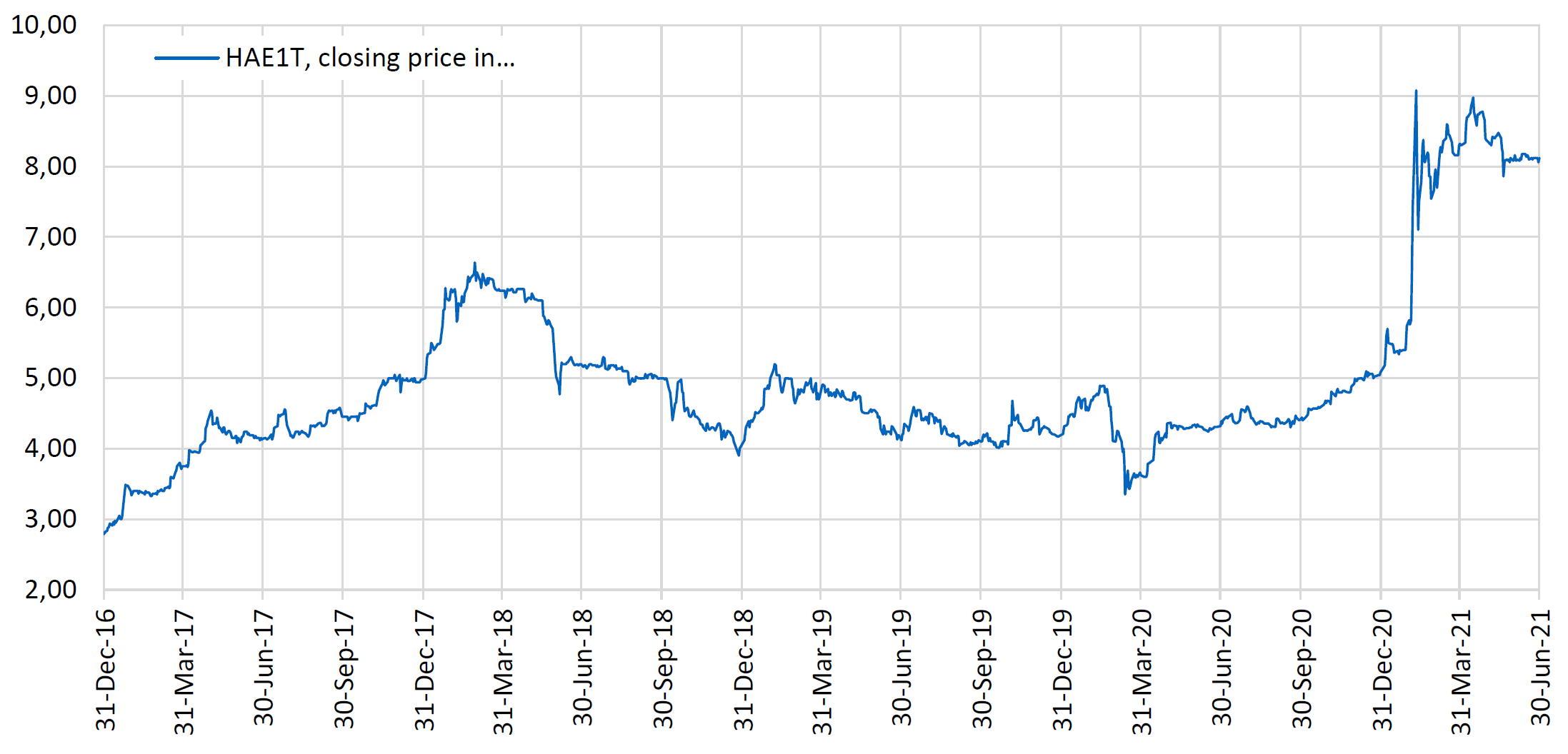 8.18
www.harjuelekter.com
#harjuelekter